Chongqing University of Technology
ATAI
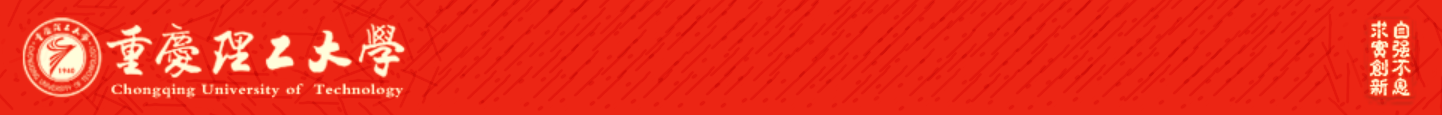 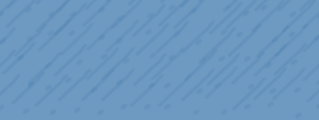 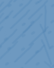 Advanced Technique of Artificial  Intelligence
Chongqing University of Technology
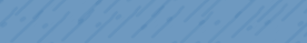 Time-Stamped Language Model: 
Teaching Language Models to Understand the Flow of Events（2021_NAACL）
Hossein Rajaby Faghihi    Michigan State University  
 rajabyfa@msu.edu
Parisa Kordjamshidi    Michigan State University
kordjams@msu.edu
2021.8.29  •  ChongQing
Reported by Le le  Duan
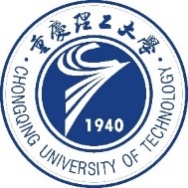 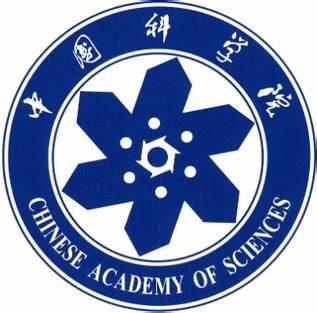 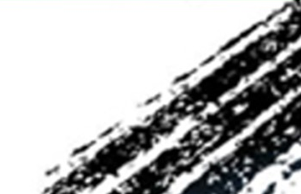 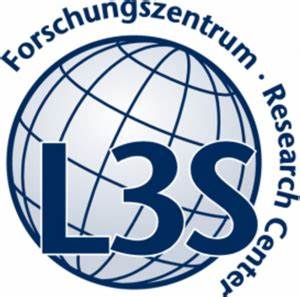 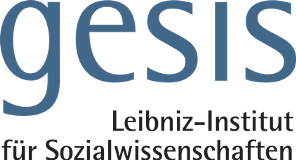 Code & dataset:https://github.com/HLR/TSLM
Chongqing University of Technology
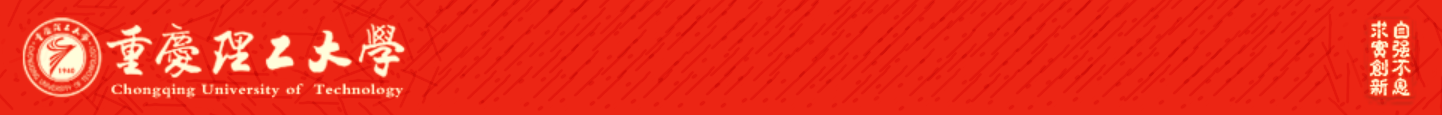 ATAI
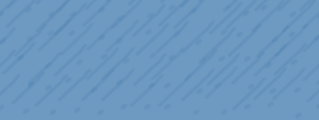 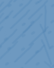 Advanced Technique of Artificial  Intelligence
Chongqing University of Technology
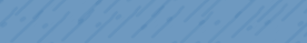 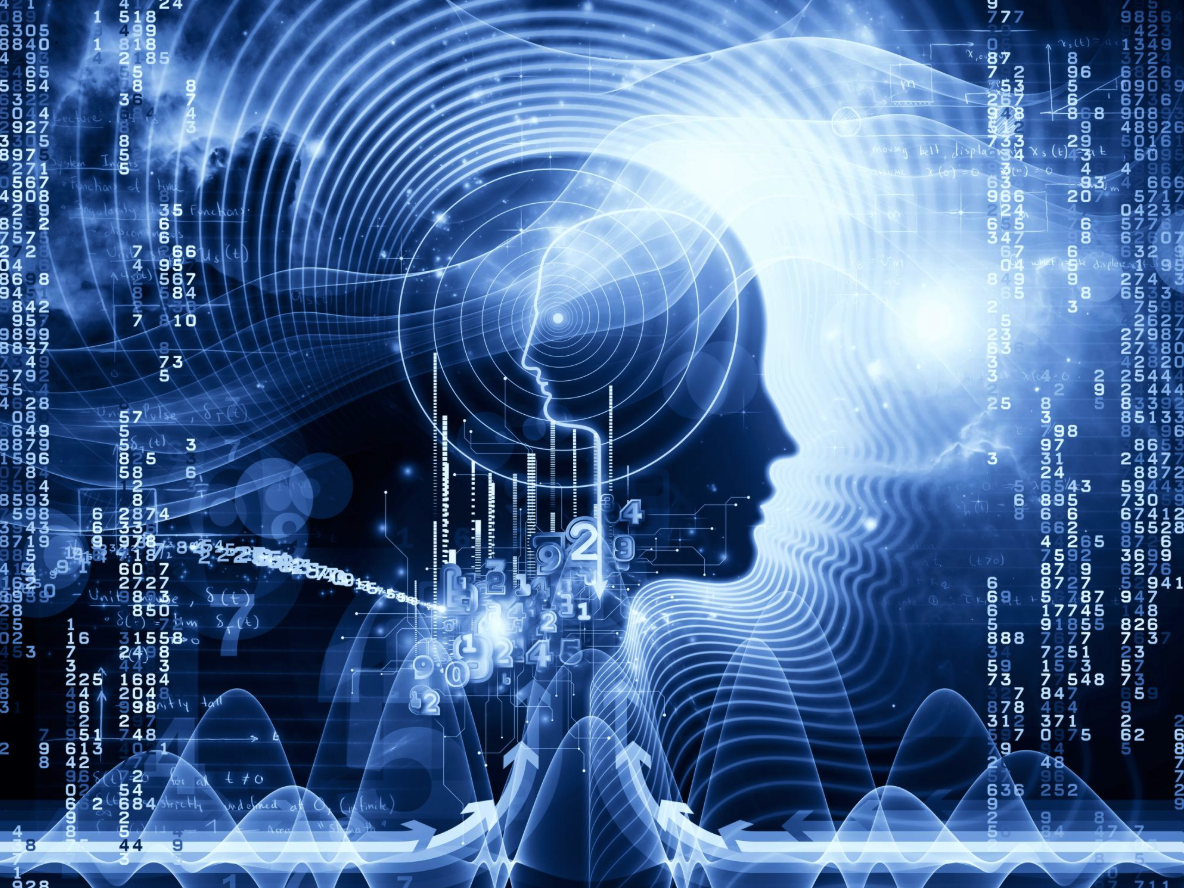 1.Background
2.Method
3.Experiments
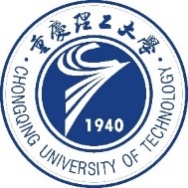 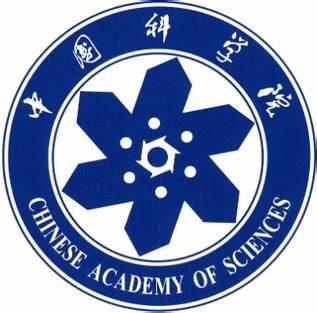 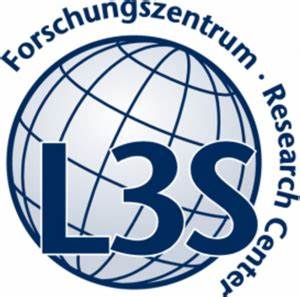 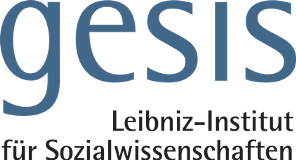 Background
Tracking entities throughout a procedure described in a text is challenging.
Roots absorb water from soil;
The water flows to the leaf ; 
 Light from the sun and CO2 enter the leaf ; 
The water, light, and CO2 combine into a mixture; 
Mixture forms sugar.
In recent research, different approaches are taken to address procedural reasoning based on language models using QA formulations.
Intuition that attributes of entities can be retrieved based on the current and previous steps:
DynaPro (Amini et al., 2020)
KG-MRC (Das et al., 2018)
However, this intuition is contradicted in some scenarios.
Method
Firstly, we propose to formulate this task as a question answering problem.
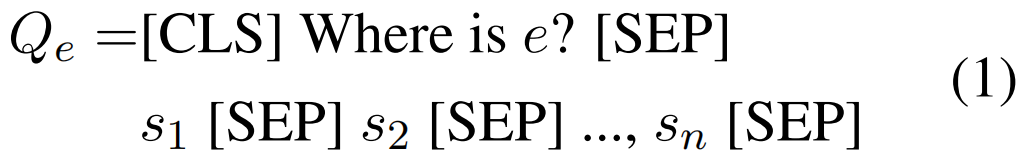 Secondly, we propose a Time Stamped Language Model (TSLM model) to encode event information in LMs architecture by introducing the timestamp encoding.
(1)Roots absorb water from soil;
(1)The water flows to the leaf ; 
 (1)Light from the sun and CO2 enter the leaf ; 
(2)The water, light, and CO2 combine into a mixture; 
(3)Mixture forms sugar.
Method
Problem Definition
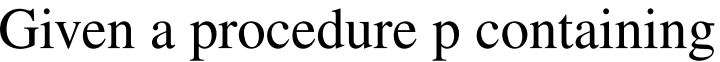 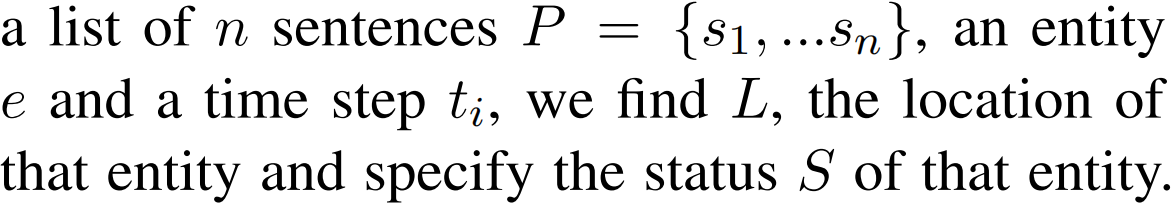 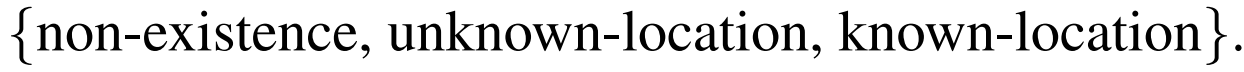 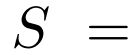 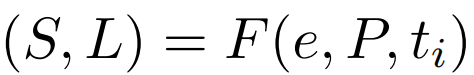 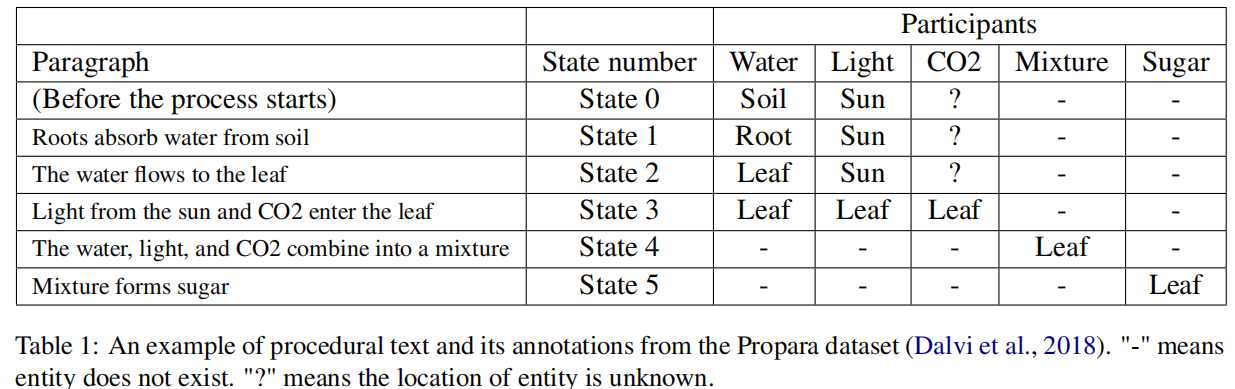 Method
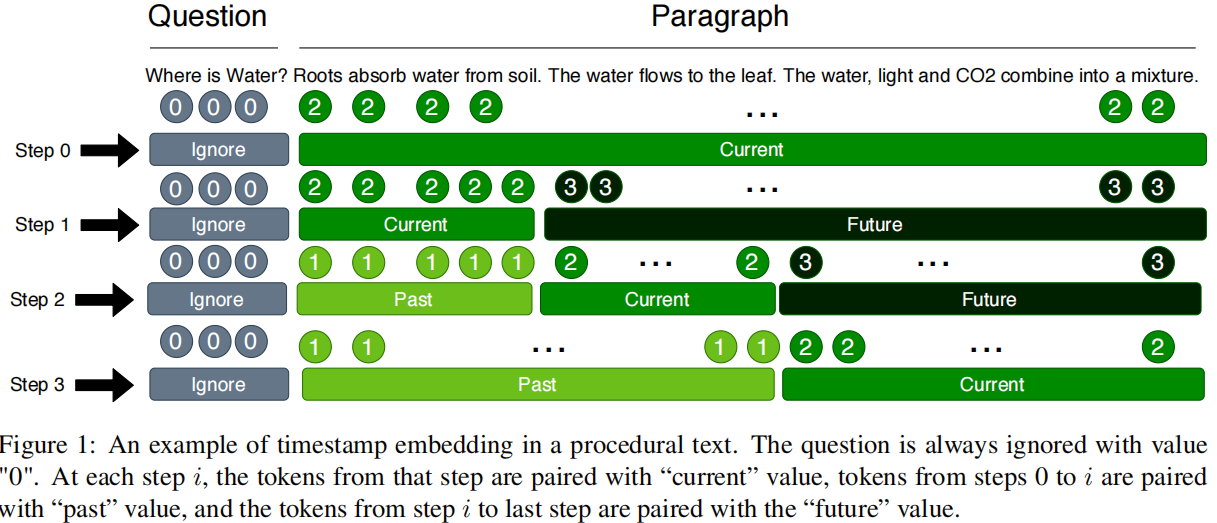 Proposed Procedural Reasoning Model
QA Setting
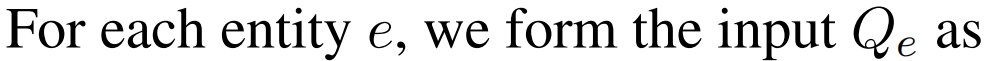 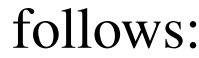 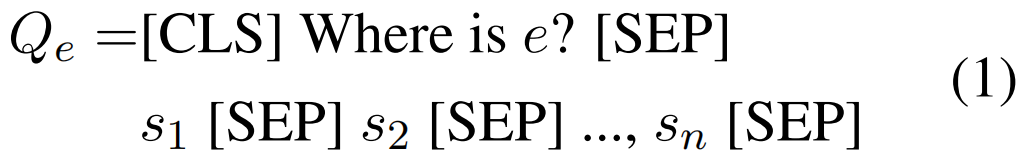 Timestamp Embedding
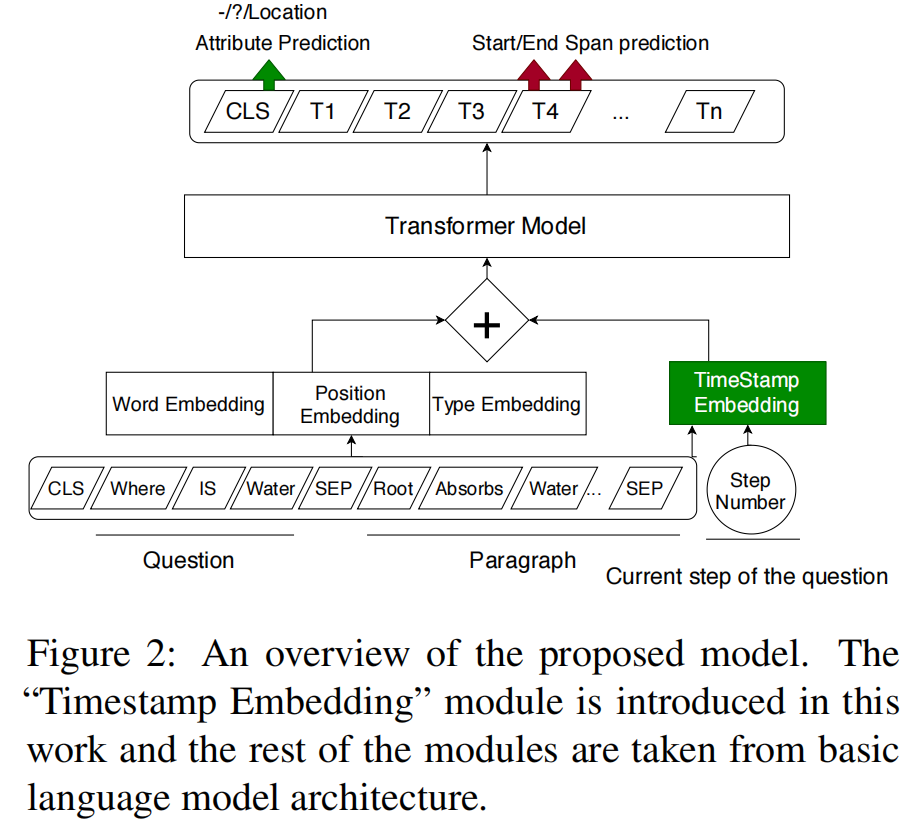 Modeling step-dependency:
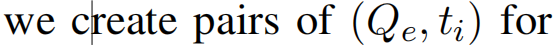 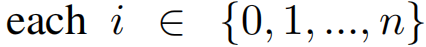 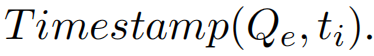 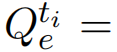 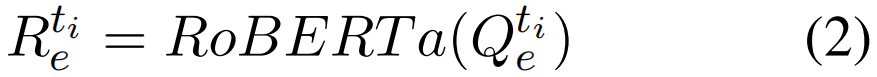 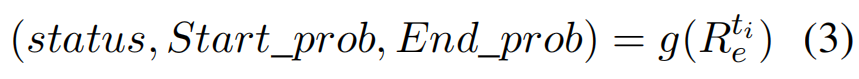 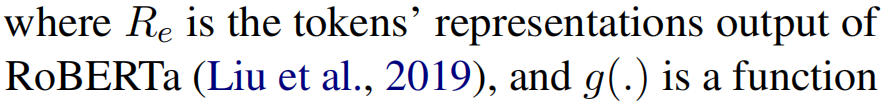 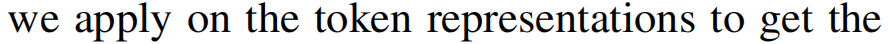 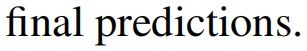 Method
Proposed Procedural Reasoning Model
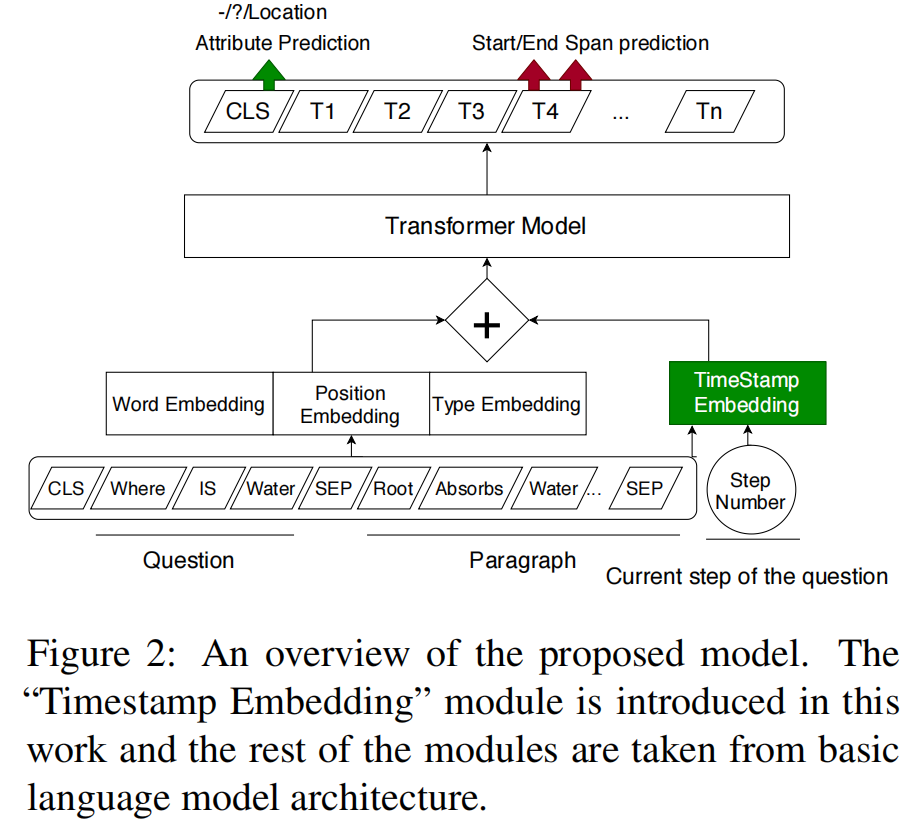 Status classification
An entity can not be created if it has been already destroyed
An entity cannot be created/destroyed twice in a process
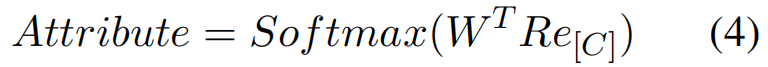 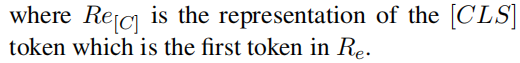 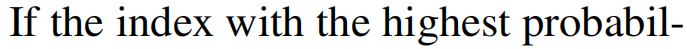 Span prediction
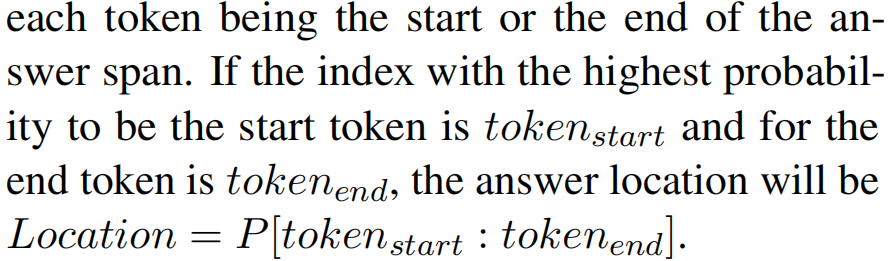 softmax over tokens of noun phrases
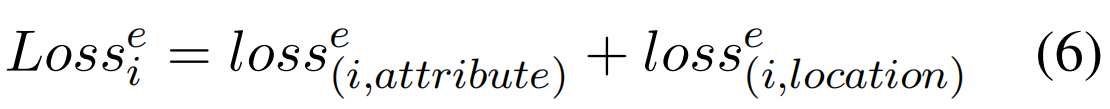 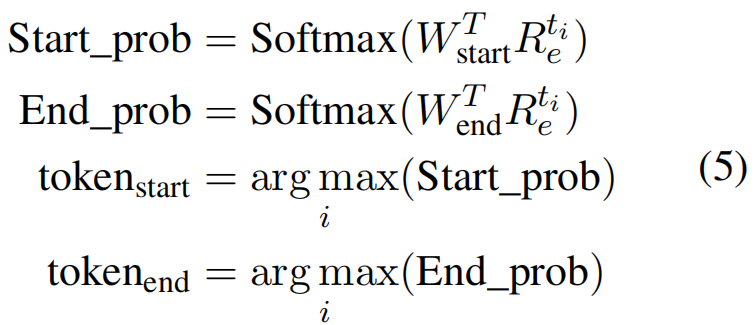 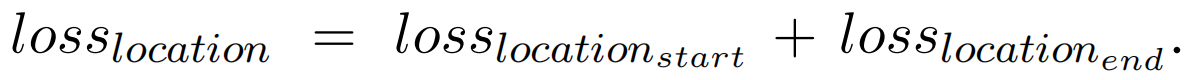 Experiment
Dataset:
Propara
Sentence-level
• Cat1 Is e created (destroyed/moved) during the process? 
• Cat2 When is e created (destroyed/moved) during the process? 
• Cat3 Where is e created (destroyed/moved from or to) during the process?
Document-level
• What are the Inputs? Which entities existed before the process began and do not exist after the process ends. 
• What are the Outputs? Which entities got created during the process? 
• What are the Conversions? Which entities got converted to other entities? 
• What are the Moves? Which entities moved from one location to another?
The document-level evaluation requires models to reformat their predictions in a tabular format as 
shown in Table 2.
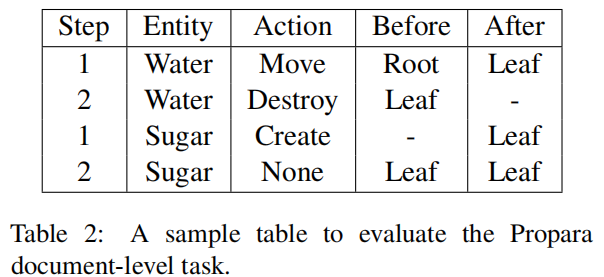 NPN-Cooking
Experiment
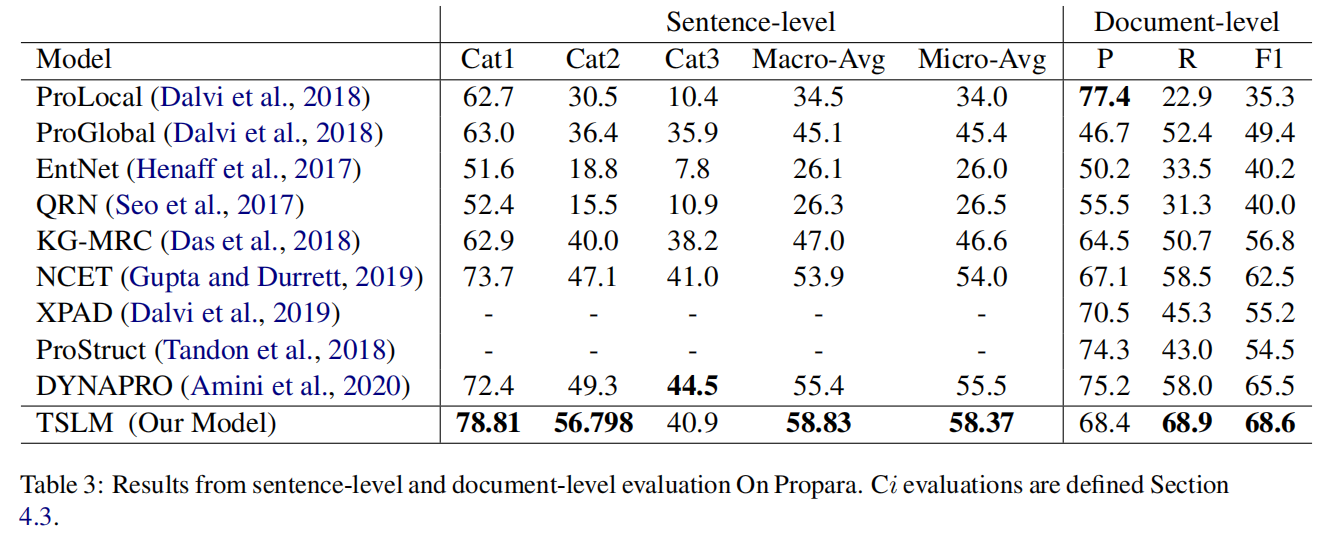 • Cat1 Is e created (destroyed/moved) during the process? 
• Cat2 When is e created (destroyed/moved) during the process? 
• Cat3 Where is e created (destroyed/moved from or to) during the process?
Experiment
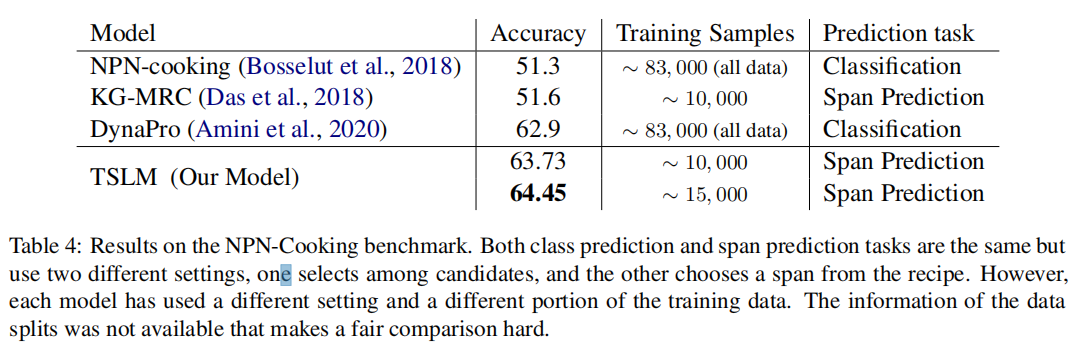 Experiment
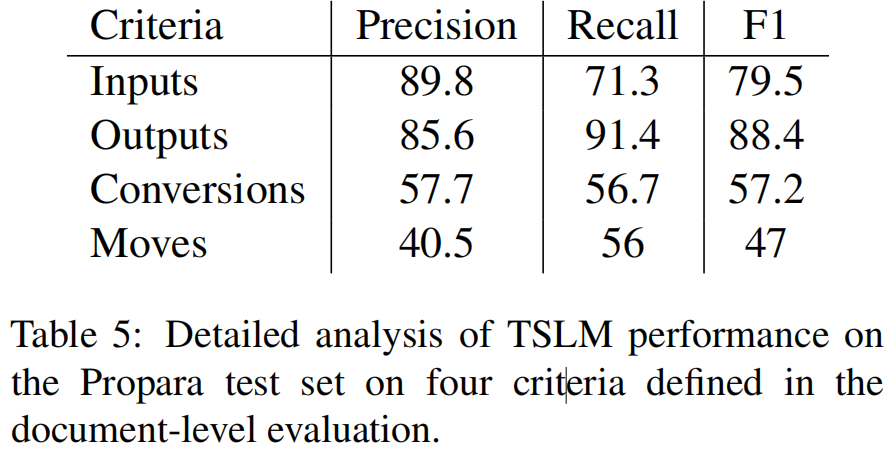 Experiment
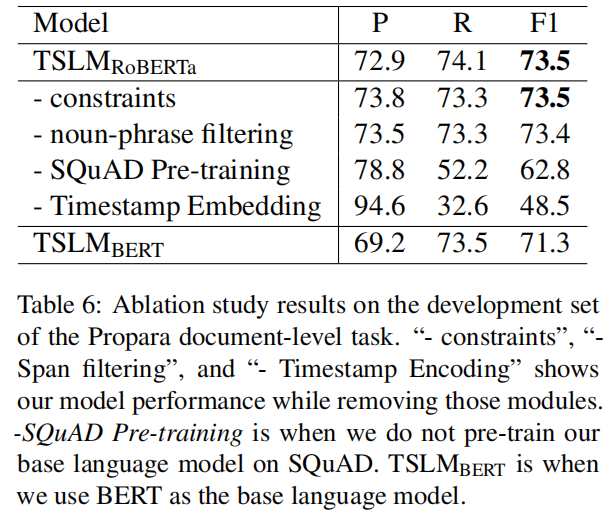 Chongqing University of Technology
ATAI
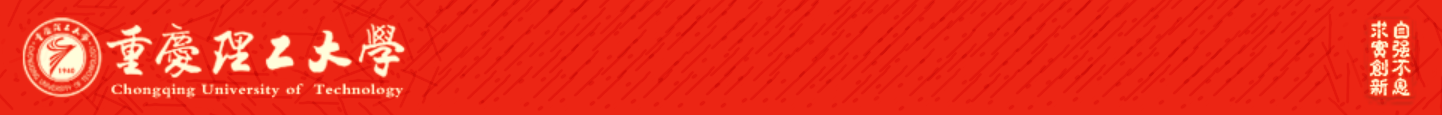 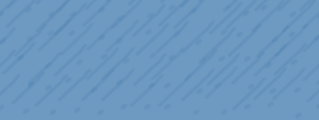 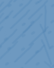 Advanced Technique of Artificial  Intelligence
Chongqing University of Technology
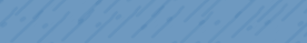 Thank you!
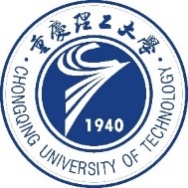 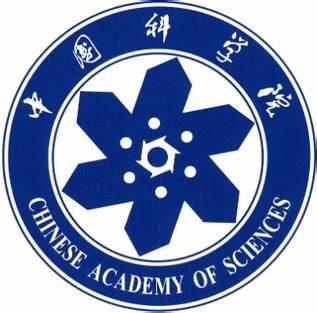 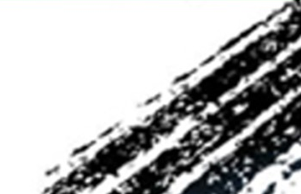 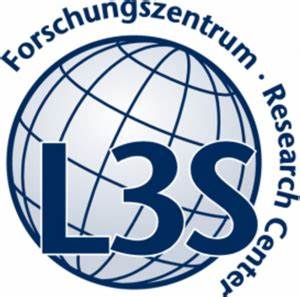 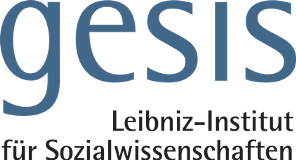